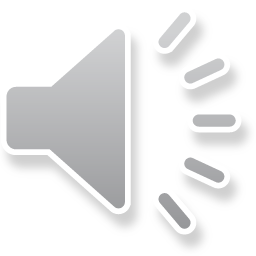 个人简历
MY RESUME
@应聘人：PPTh汇
基本信息
姓名：大脸猫
性别：男
出生年月日：1990.01.01
毕业院校：
专业：输入文本
电话：123456789
QQ：12345670
现任职位：输入文本
求职意向
这里填写小标题
这里输入简单的文字概述这里输入简单这里输入简单的文字概述这里输入
1
这里填写小标题
这里填写小标题
这里输入简单的文字概述这里输入简单这里输入简单的文字概述这里输入这里输入简单的文字概述这里输入
这里输入简单的文字概述这里输入简单这里输入简单的文字概述这里输入这里输入简单的文字概述这里输入
2
3
工作经历
这里输入简单的文字概述
这里输入简单文字概述简
单的文字概述。这里输入
这里输入简单的文字概述
这里输入简单文字概述简
单的文字概述。这里输入
这里输入简单的文字概述
这里输入简单文字概述简
单的文字概述。这里输入
这里输入简单的文字概述
这里输入简单文字概述简
单的文字概述。这里输入
项目经验
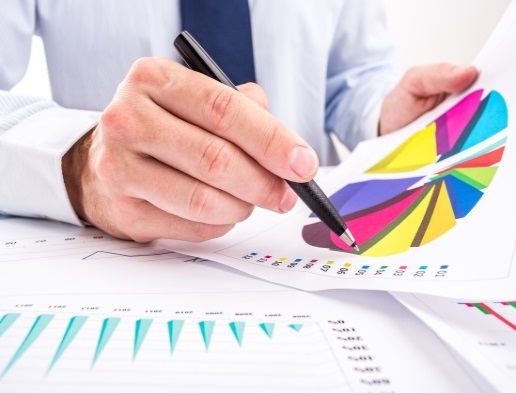 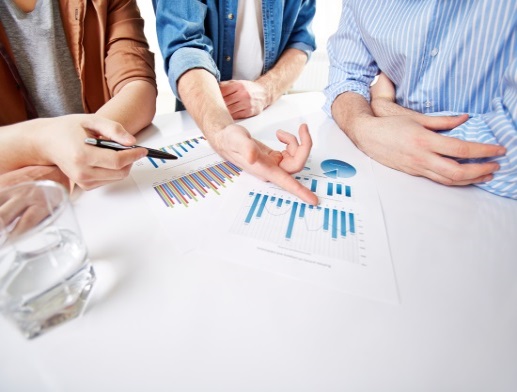 工作成绩
您的内容打在这里或通过复制内容打在这内容打在这
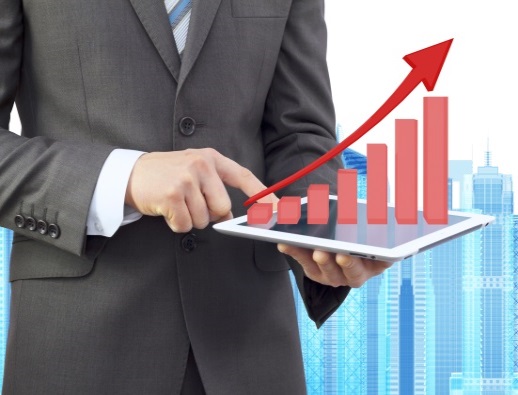 工作成绩
工作成绩
您的内容打在这里或通过复制内容打在这内容打在这
您的内容打在这里或通过复制内容打在这内容打在这
语言能力
输入相关标题
这里输入简单的文字概述这里输入简单文字概述简单的文字概述这里输入简单的
汉语
输入相关标题
这里输入简单的文字概述这里输入简单文字概述简单的文字概述这里输入简单的
日语
输入相关标题
英语
这里输入简单的文字概述这里输入简单文字概述简单的文字概述这里输入简单的
项目经验
这里输入简单的文字概述这里输入
这里输入简单的文字概
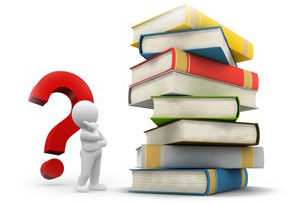 这里输入简单的文字概述这里输入简单
这里输入简单的文字概述这里输入简单
个人作品展示
1
2
3
4
输入相关标题
输入相关标题
输入相关标题
输入相关标题
这里输入简单的文字概述这里输入简单文
这里输入简单的文字概述这里输入简单文
这里输入简单的文字概述这里输入简单文
这里输入简单的文字概述这里输入简单文
点击添加相关标题
这里输入简单的文字概述这里输入简单文字概述简单的文字概述这里输入简单的文字概述这里输入简单
01
这里输入简单的文字概述这里输入简单文字概述简单的文字概述这里输入简单的文字概述这里输入简单
关键词
02
这里输入简单的文字概述这里输入简单文字概述简单的文字概述这里输入简单的文字概述这里输入简单
03
点击添加相关标题
重点
工作一
这里输入简单的文字概述这里输入简单文字概述这里输入简单的文字概述这里入简
单的文字概述这里输入述
重点
工作三
重点
工作二
这里输入简单的文字概述这里输入简单文字概述这里输入简单的文字概述这里入简
单的文字概述这里输入述
这里输入简单的文字概述这里输入简单文字概述这里输入简单的文字概述这里入简
单的文字概述这里输入述
点击添加相关标题
单击此处输入标题
标题
单击此处输入文字单击此处输入文字单击此处输入文字单击此处输入文字单击此处输文字单击此处输文字单击此处输文字单击此处输入文字单击此处输入文字单击此处输入文字单击此处输文字单击此处输入文字单击此处输入文字单击此处输文字单击此处输入文字单击此处输入文字
单击此处输入标题
单击此处输入标题
单击此处输入文字单击此处输入文字单击此处输入文字单击此处输入文字单击此处输文字
单击此处输入文字单击此处输入文字单击此处输入文字单击此处输入文字单击此处输文字
点击添加相关标题
这里输入简单的文字概述这里输入简单文字概述简单的文字概述这里输入简单的文字概述这里输入简单文字概述这里输入
01
这里输入简单的文字概述这里输入简单文字概述简单的文字概述这里输入简单的文字概述这里输入简单文字概述这里输入
02
这里输入简单的文字概述这里输入简单文字概述简单的文字概述这里输入简单的文字概述这里输入简单文字概述这里输入
03
这里输入简单的文字概述这里输入简单文字概述简单的文字概述这里输入简单的文字概述这里输入简单文字概述这里输入
04
点击添加相关标题
标题一
添加文本说明内容添加文本说明内容添加文本说明内容添加文本说明内容添加文本说明内容添加文本说明内容添加文本说明内容添加内容
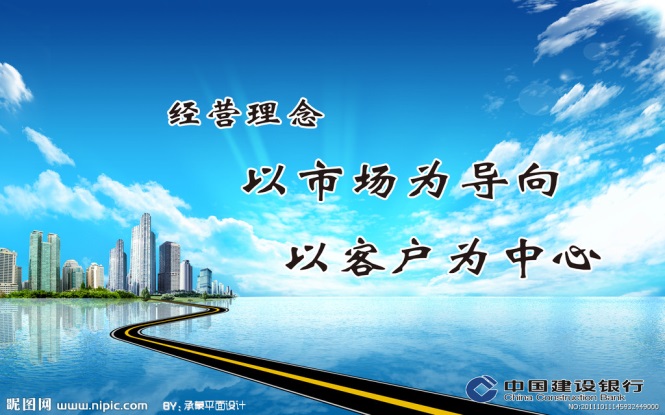 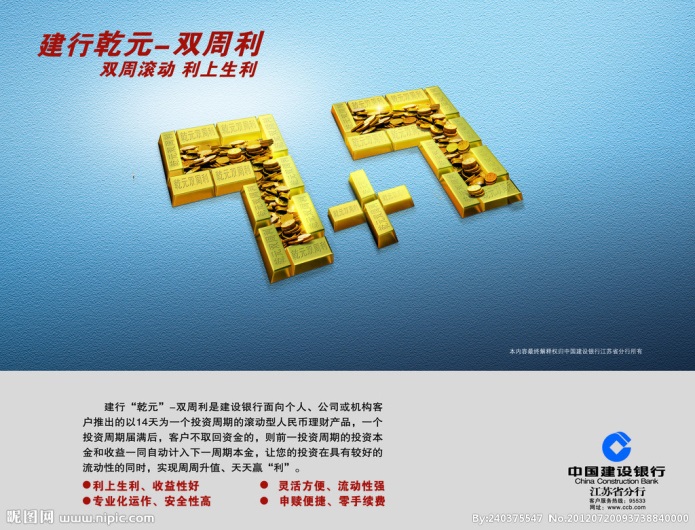 标题二
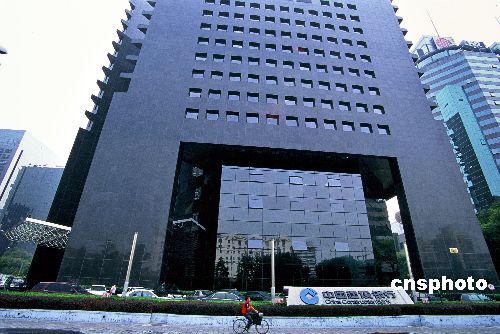 添加文本说明内容添加文本说明内容添加文本
标题三
添加文本说明内容添加文本说明内容添加文本说明内容添加文本说明内容添加内容
点击添加相关标题
单击添加标题
单击此处添加文本
单击此处添加文本
单击此处添加文本
单击添加标题
单击添加标题
单击此处添加文本
单击添加标题
点击添加相关标题
此处添加标题内容
点击此处添加内容
点击此处添加内容
此处添加标题内容
点击此处添加内容
点击此处添加内容
此处添加标题内容
点击此处添加内容
点击此处添加内容
此处添加标题内容
点击此处添加内容
点击此处添加内容
点击添加相关标题
输入相关标题
这里输入简单的文字概述这里输入简单文字概述简单的文字概述这里输入简单的文字概述这里输入简单
标题
输入相关标题
标题
这里输入简单的文字概述这里输入简单文字概述简单的文字概述这里输入简单的文字概述这里输入简单
标题
输入相关标题
这里输入简单的文字概述这里输入简单文字概述简单的文字概述这里输入简单的文字概述这里输入简单
点击添加相关标题
这里填写小标题
这里填写小标题
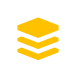 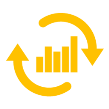 这里输入简单的文字概述这里输入简单文字概述简单的文字概述。
这里输入简单的文字概述这里输入简单文字概述简单的文字概述。
这里填写小标题
这里填写小标题
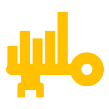 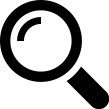 这里输入简单的文字概述这里输入简单文字概述简单的文字概述。
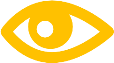 这里输入简单的文字概述这里输入简单文字概述简单的文字概述。
这里填写小标题
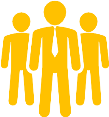 这里填写小标题
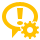 这里输入简单的文字概述这里输入简单文字概述简单的文字概述。
这里输入简单的文字概述这里输入简单文字概述简单的文字概述。
点击添加相关标题
这里填写小标题
这里输入简单的文字概述这里输入简单文字概述简单的文字概述。
这里输入简单的文字概述这里输入简单文字概述简单的文字概述。
这里输入简单的文字概述这里输入简单文字概述简单的文字概述。
输入简单文字概述简单的文字概述。
01
这里填写小标题
这里输入简单的文字概述这里输入简单文字概述简单的文字概述。
这里输入简单的文字概述这里输入简单文字概述简单的文字概述。
这里输入简单的文字概述这里输入简单文字概述简单的文字概述。
输入简单文字概述简单的文字概述。
02
Thank you for time
@应聘人：xiazaii